C.S. Lewis’s The Last BattleBook VII of The Chronicles of Narnia
February 7, 2024
St. Philip’s Church 
The Rev’d Brian K. McGreevy, J.D., Facilitator
It is for freedom that Christ has set us free. Stand firm, therefore, and do not submit again to a yoke of slavery. For you were called to freedom, brothers. Only do not use your freedom as an opportunity for the flesh, but through love serve one another. For the whole law is fulfilled in one word: “You shall love your neighbor as yourself.”--Galatians 3: 1, 13-14
How to approach this class:--On the beach--Snorkeling--Scuba diving--Email listHow to read this book:--Try reading aloud and slowly, looking for layers of meaning--Fine to read ahead
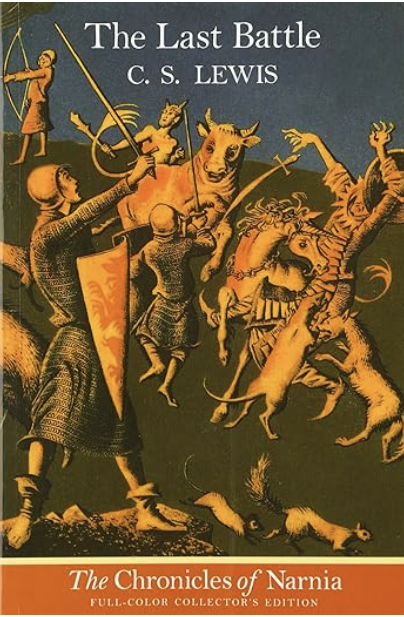 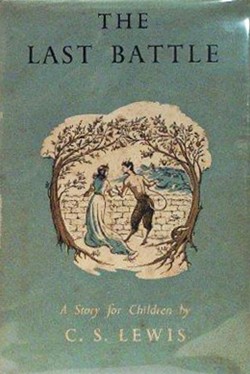 The Last Battle
Book VII in               
The Chronicles of Narnia

Completed in 1953 but first published in 1956, with illustrations by Pauline Baynes

Is it a marvelous capstone work that draws all the children’s Narnia stories to a fitting close? 
Or is it a profound reflection on the sin of Eden, the means of Grace, and the Glory of Heaven? 
Or is it a parable about following Jesus that is particularly applicable to 21st century America and the importance of Word and Truth?
Chapter 8: What News the Eagle Brought--the rank smell of death accompanies the arrival of Tash in Narnia--Tirian and company decide to await Roonwit the Centaur and allies from Cair Paravel before returning to Stable Hill to challenge the Ape--there is a time of respite as they enjoy the beauty of Narnia as they walk towards Cair Paravel, and Jewel reflects on the many years of peace and beauty in Narnia--Farsight the Eagle drops down from the sky and shares dread tidings with them—that Cair Paravel has fallen to a Calormene surprise attack from the sea and that Roonwit has perished in its defense; Tirian declares that Narnia is no moreChapter 9: The Great Meeting at Stable Hill--Tirian and company realize that the Tisroc has been using the Ape all along, and that they must battle the Calormenes on two fronts--Tirian tries to send Jill and Eustace to a safe place, but they resist, while also realizing they have no means of returning to their own world--The company plans carefully, trying to use their gifts and natural advantages--Jill and Eustace have a deep moment of fellowship sharing their fears--Following a dangerous journey through the woods, they arrive at Stable Hill--Rishda Tarkaan and Ginger the Cat use the Ape as their mouthpiece to proclaim that an impostor Aslan is about, a donkey wearing a lionskin, and must be dealt with
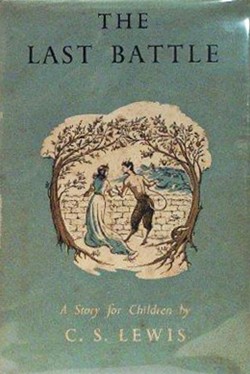 Gre
Chapter 10: Who Will Go into the Stable?--the Ape says Aslan — Tashlan — is angrier than ever and will no longer come out to speak--the Dwarfs challenge the Ape and say all he ever had was a donkey with a lionskin and now without the donkey he doesn't know what to do--Rishda Tarkaan says to beware of believing there’s no Tashlan in the Stable and the Dwarfs taunt the Ape about showing them what’s inside, chanting “seeing is believing,” and the Ape replies they can go in to see him if they wish--the Narnians are excited to see Aslan face to face and expect him to be kind, but the Ape says he is growling and likely to eat them alive--Tirian and Jill wonder whether it might be Tash inside but Tirian counsels courage because they are “between the paws of the True Aslan”--Ginger the Cat coolly decides to go in, but shortly after entering flies out the door screaming and when charged to describe what he saw inside, he can only make noises because he has been turned into a dumb beast, to the great horror of the assembled Narnians--Emeth the Calormene says he will enter to gaze upon Tash, and Rishda tries to stop him, but Emeth persists and enters, then comes reeling out and dies—but Tirian sees it is a different man--the Ape begins to force the Narnian creatures, starting with the Boar, to enter the Stable, but Tirian and his six companions spring out with swords drawn and challenges the Ape and the Calormenes
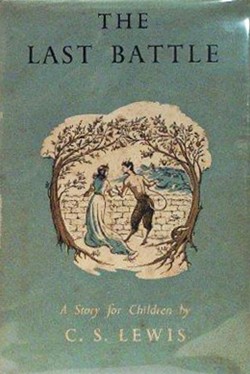 Themes in Chapter 10The true nature of Tash and AslanDeception and manipulationThe nature of belief and faithCourage and the will of GodThe danger of misplaced faithEvil and coercionProclaiming the truth with courage and action
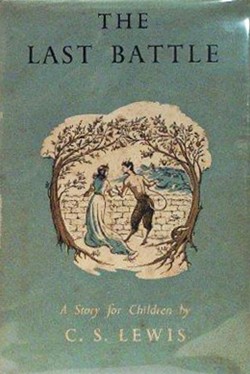 Chapter 11: The Pace Quickens--Rishda Tarkaan calls for warriors of the Tisroc and Narnians who fear Tashlan to battle against Tirian--Tirian and Poggin capture the Ape and force him into the Stable, where a frightening explosion follows--the beasts moan and howl, saying “Tashlan! Hide us from him!”-–Rishda himself seems frightened--the Talking Dogs and small animals and the bear and boar rally to Tirian, who sends the small animals to rescue the enslaved Talking Horses--the Dwarfs jeer at the Calormenes in defeat but refuse to join Tirian, saying humbug and the Dwarfs are for the Dwarfs--the Talking Horses come running to Tirian’s aid when they are freed but shockingly are slain by the Dwarfs before they can reach him--the Calormenes sound their war drums to call for aid--Tirian and the Narnians strategize and fight bravely with some good success, until the new troops of Calormenes summoned by the drum begin to overwhelm themThemes in Chapter 11:When you sow evil, you will often reap evilWhen confronted with real evil, terror and hiding replace the façade of bravadoThe danger of calling on gods you don’t believe inThe joy of Fellowship and of God’s created orderFear can corrupt sound judgmentJeering and making fun of others is utterly destructive, and naked self-interest allows for treachery and evil to prosperWhen gifts in the body are used in concert, amazing things can happen
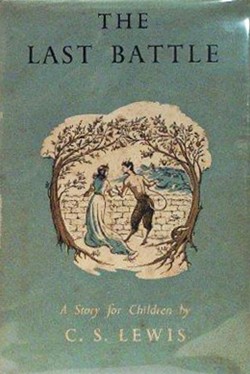 When you sow evil, you will often reap evil“The Ape had not realised his danger as quickly as the Tarkaan. For a second or so he remained squatting beside the fire staring at the newcomers. Then Tirian rushed upon the wretched creature, picked it up by the scruff of the neck, and dashed back to the Stable shouting, "Open the door!" Poggin opened it. "Go and drink your own medicine, Shift!" said Tirian and hurled the Ape through into the darkness. But as the Dwarf banged the door shut again, a blinding greenish-blue light shone out from the inside of the Stable, the earth shook, and there was a strange noise — a clucking and screaming as if it was the hoarse voice of some monstrous bird.”Do not be deceived, God is not mocked; for whatever a man sows, this he will also reap For the one who sows to his own flesh will from the flesh reap corruption, but the one who sows to the Spirit will from the Spirit reap eternal life. And let us not grow weary of doing good, for in due season we will reap, if we do not give up. So then, as we have opportunity, let us do good to everyone, and especially to those who are of the household of faith. Gal. 6:7-10 Whoever sows injustice will reap calamity, and the rod of his fury will fail. Prov. 22:8 For they sow the wind, and they shall reap the whirlwind.  Hosea 8:7 As I have seen, those who plow iniquity and sow trouble reap the same. Job 4:8
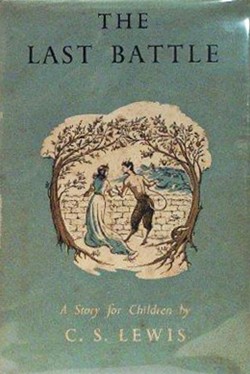 When confronted with real evil, terror and hiding replace the façade of bravado“The Beasts moaned and howled and called out "Tashlan! Hide us from him!" and many fell down, and many hid their faces in their wings or paws. No one except Farsight the Eagle, who has the best eyes of all living things, noticed the face of Rishda Tarkaan at that moment. And from what Farsight saw there he knew at once that Rishda was just as surprised, and nearly as frightened, as everyone else.” For you have not come to what may be touched, a blazing fire and darkness and gloom and a tempest  and the sound of a trumpet and a voice whose words made the hearers beg that no further messages be spoken to them. For they could not endure the order that was given, “If even a beast touches the mountain, it shall be stoned.” Indeed, so terrifying was the sight that Moses said, “I tremble with fear.” But you have come to Mount Zion and to the city of the living God, the heavenly Jerusalem, and to innumerable angels in festal gathering, and to the assembly of the firstborn who are enrolled in heaven, and to God, the judge of all, and to the spirits of the righteous made perfect, and to Jesus, the mediator of a new covenant, and to the sprinkled blood that speaks a better word than the blood of Abel. Hebrews 12:18-24 When he opened the sixth seal, I looked, and behold, there was a great earthquake, and the sun became black as sackcloth, the full moon became like blood, and the stars of the sky fell to the earth as the fig tree sheds its winter fruit when shaken by a gale. The sky vanished like a scroll that is being rolled up, and every mountain and island was removed from its place. Then the kings of the earth and the great ones and the generals and the rich and the powerful, and everyone, slave and free, hid themselves in the caves and among the rocks of the mountains calling to the mountains and rocks, “Fall on us and hide us from the face of him who is seated on the throne, and from the wrath of the Lamb, for the great day of their wrath has come, and who can stand?” Rev. 6:12-17
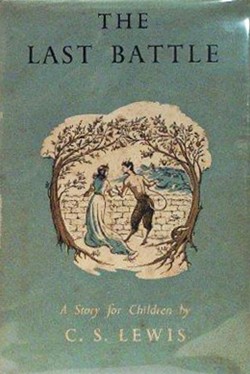 The danger of calling on gods you don’t believe inBut as the Dwarf banged the door shut again, a blinding greenish-blue light shone out from the inside of the Stable, the earth shook, and there was a strange noise — a clucking and screaming as if it was the hoarse voice of some monstrous bird. The Beasts moaned and howled and called out "Tashlan! Hide us from him!" and many fell down, and many hid their faces in their wings or paws…from what Farsight saw there he knew at once that Rishda was just as surprised, and nearly as frightened, as everyone else. "There goes one," thought Farsight, "who had called on gods he does not believe in. How will it be with him if they have really come?”You belong to your father, the devil, and you want to carry out your father’s desires. He was a murderer from the beginning, not holding to the truth, for there is no truth in him. When he lies, he speaks his native language, for he is a liar and the father of lies. John 8:44 And the people of Israel cried out to the Lord, saying, “We have sinned against you, because we have forsaken our God and have served the Baals.”  And the Lord said to the people of Israel, “Did I not save you from the Egyptians and from the Amorites, from the Ammonites and from the Philistines? The Sidonians also, and the Amalekites and the Maonites oppressed you, and you cried out to me, and I saved you out of their hand. Yet you have forsaken me and served other gods; therefore I will save you no more. Go and cry out to the gods whom you have chosen; let them save you in the time of your distress.” Judges 10:10-14 “When the unclean spirit has gone out of a person, it passes through waterless places seeking rest, but finds none. Then it says, ‘I will return to my house from which I came.’ And when it comes, it finds the house empty, swept, and put in order. Then it goes and brings with it seven other spirits more evil than itself, and they enter and dwell there, and the last state of that person is worse than the first. So also will it be with this evil generation.” Mt. 12:43-45
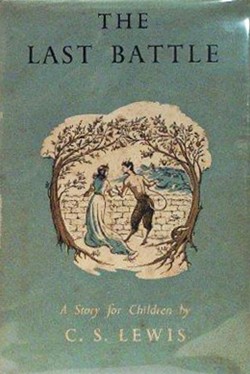 The joy of Fellowship and of God’s created order“The third thing — which also happened at the same moment — was the only really beautiful thing that night. Every single Talking Dog in the whole meeting (there were fifteen of them) came bounding and barking joyously to the King's side. They were mostly great big dogs with thick shoulders and heavy jaws. Their coming was like the breaking of a great wave on the seabeach: it nearly knocked you down. For though they were Talking Dogs they were just as doggy as they could be: and they all stood up and put their front paws on the shoulders of the humans and licked their faces, all saying at once: "Welcome! Welcome! We'll help, we'll help, help, help. Show us how to help, show us how, how. How-how-how?" It was so lovely that it made you want to cry.” Behold, how good and pleasant it is when brothers dwell in unity! Psalm 133:1 Make my joy complete by being like-minded, having the same love, being one in spirit and of one mind. Philippians 2:2 But ask the animals, and they will teach you, or the birds in the sky, and they will tell you; or speak to the earth, and it will teach you, or let the fish in the sea inform you. Which of all these does not know that the hand of the LORD has done this Job 12:7-12 Praise the LORD from the earth, you great sea creatures and all ocean depths, lightning and hail, snow and clouds, stormy winds that do his bidding, you mountains and all hills, fruit trees and all cedars, wild animals and all cattle, small creatures and flying birds, kings of the earth and all nations, you princes and all rulers on earth, young men and women, old men and children. Psalm 148:7-12
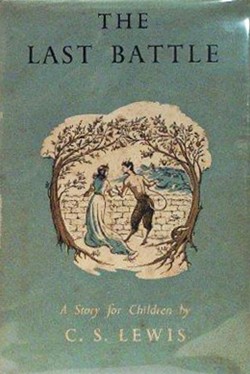 Fear can corrupt sound judgment“Several little animals (mice and moles and a squirrel or so) came pattering up, squealing with joy, and saying "See, see. We're here," and when, after that, the Bear and the Boar came too, Eustace began to feel that perhaps, after all, everything might be going to come right. But Tirian gazed round and saw how very few of the animals had moved. "To me! to me!" he called. "Have you all turned cowards since I was your King?" "We daren't," whimpered dozens of voices. "Tashlan would be angry. Shield us from Tashlan.”There is no fear in love, but perfect love casts out fear. For fear has to do with punishment, and whoever fears has not been perfected in love. I John 4:18 God is our refuge and strength, an ever-present help in trouble.Therefore we will not fear, though the earth give way and the mountains fall into the heart of the sea,though its waters roar and foam and the mountains quake with their surging. Psalm 46:1-3  Do not be afraid of those who kill the body but cannot kill the soul. Rather, be afraid of the One who can destroy both soul and body in hell. Matthew 10:28 He also who had received the one talent came forward, saying, ‘Master, I knew you to be a hard man, reaping where you did not sow, and gathering where you scattered no seed,  so I was afraid, and I went and hid your talent in the ground. Here, you have what is yours.’ But his master answered him, ‘You wicked and slothful servant! You knew that I reap where I have not sown and gather where I scattered no seed? Then you ought to have invested my money with the bankers, and at my coming I should have received what was my own with interest. So take the talent from him and give it to him who has the ten talents. For to everyone who has will more be given, and he will have an abundance. But from the one who has not, even what he has will be taken away.  Matt. 25:24-29
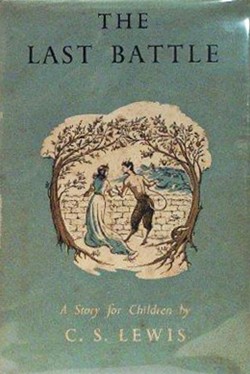 Jeering and making fun of others is utterly destructive, and naked self-interest allows for treachery and evil to prosperAs the defeated Calormenes went back to their commander, the Dwarfs began jeering at them. "Had enough?" they yelled. "Don't you like it? Why doesn't your great Tarkaan go and fight himself instead of sending you to be killed? " "Dwarfs," cried Tirian. "Come here and use your swords, not your tongues. There is still time. Dwarfs of Narnia! You can fight well, I know. Come back to your allegiance." "Yah!" sneered the Dwarfs. "Not likely. You're just as big humbugs as the other lot. We don't want any Kings. The Dwarfs are for the Dwarfs. Boo!”…But the Dwarfs jeered back at Eustace. "That was a surprise for you, little boy, eh? Thought we were on your side, did you? No fear. We don't want any Talking Horses. We don't want you to win any more than the other gang. You can't take us in. The Dwarfs are for the Dwarfs.”Let no corrupting talk come out of your mouths, but only such as is good for building up, as fits the occasion, that it may give grace to those who hear. Ephesians 4:29 Finally, all of you, have unity of mind, sympathy, brotherly love, a tender heart, and a humble mind. Do not repay evil for evil or reviling for reviling, but on the contrary, bless, for to this you were called, that you may obtain a blessing. I Peter 3:8-9 Do not rejoice when your enemy falls, and let not your heart be glad when he stumbles Prov. 24:17 But avoid irreverent babble, for it will lead people into more and more ungodliness. 2 Tim. 2:16 For where jealousy and selfish ambition exist, there will be disorder and every vile practice. James 3:16 What causes quarrels and what causes fights among you? Is it not this, that your passions are at war within you? You desire and do not have, so you murder. You covet and cannot obtain, so you fight and quarrel. James 4:1-2 Do you see a man who is wise in his own eyes? There is more hope for a fool than for him. Prov. 26:12
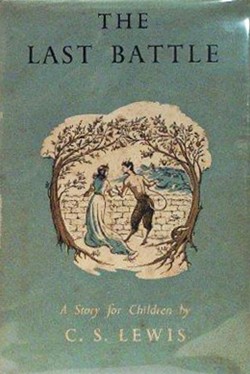 When gifts in the body are used in concert, amazing things can happen“Feeling terribly alone, Jill ran out about twenty feet, put her right leg back and her left leg forward, and set an arrow to her string…she knew that speed was what mattered. She saw something big and black, darting into the faces of the Calormenes. That was Farsight. First one man, and then another, dropped his sword and put up both his hands to defend his eyes. Then one of her own arrows hit a man, and another hit a Narnian wolf…With a flash of swords and of the Boar's tusks and Jewel's horn, and with deep baying from the dogs, Tirian and his party were rushing on their enemies, like men in a hundred yards' race. Jill was astonished to see how unprepared the Calormenes seemed to be. She did not realise that this was the result of her work and the Eagle's. Very few troops can keep on looking steadily to the front if they are getting arrows in their faces from one side and being pecked by an eagle on the other. "Oh well done. Well done!" shouted Jill. The King's party were cutting their way right into the enemy. The Unicorn was tossing men as you'd toss hay on a fork. Even Eustace seemed to Jill (who after all didn't know very much about swordsmanship) to be fighting brilliantly. The Dogs were at the Calormenes' throats. It was going to work! It was victory at last.”Each of you should use whatever gift you have received to serve others, as faithful stewards of God's grace in its various forms. I Peter 4:10 From him the whole body, joined and held together by every supporting ligament, grows and builds itself up in love, as each part does its work. EphesIans 4:16 But God has so composed the body, giving greater honor to the part that lacked it, that there may be no division in the body, but that the members may have the same care for one another. If one member suffers, all suffer together; if one member is honored, all rejoice together. 1 Cor. 12:24-26
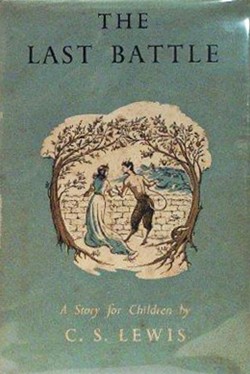 ASH WEDNESDAY(Part V Excerpt)If the lost word is lost, if the spent word is spentIf the unheard, unspokenWord is unspoken, unheard;Still is the unspoken word, the Word unheard,The Word without a word, the Word withinThe world and for the world;And the light shone in darkness andAgainst the Word the unstilled world still whirledAbout the centre of the silent Word.O my people, what have I done unto thee.Where shall the word be found, where will the wordResound? Not here, there is not enough silenceNot on the sea or on the islands, notOn the mainland, in the desert or the rain land,For those who walk in darknessBoth in the day time and in the night timeThe right time and the right place are not hereNo place of grace for those who avoid the faceNo time to rejoice for those who walk among noise and deny the voice.T.S. Eliot, 1927
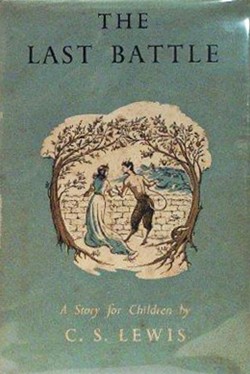